CSC271 Database Systems
Lecture # 5
Summary: Previous Lecture
Database languages
Functions of  a DBMS
DBMS environment
Data models and their categories
The Relational Model
Chapter 3
History of Relational Model
Proposed by E.F. Codd in 1970
“ A relational model of data for large shared data banks”
Objectives of relational model
High degree of data independence
Dealing with issues e.g. data semantics, consistencies, and redundancy
To enable the expansion of set-oriented data manipulation languages
Examples of RDBMSs
Oracle
Microsoft SQLServer
Microsoft Access
Visual FoxPro
InterBase 
JDataStore
R:Base
Relational Model
Based on mathematical concept of a relation
Which is physically represented as a table
Codd, a trained mathematician, used terminology taken from mathematics, principally set theory and predicate logic
Relational Model Terminology
A relation is a table with columns and rows
Only applies to logical structure of the database (external and conceptual level of ANSI-SPARC architecture), not the physical structure
Attribute is a named column of a relation
Domain is the set of allowable values for one or more attributes
Relational Model Terminology..
Tuple is a row of a relation
Degree is the number of attributes in a relation
Cardinality is the number of tuples in a relation
Relational Database is a collection of normalized relations with distinct relation names
Instances of Sample Relations
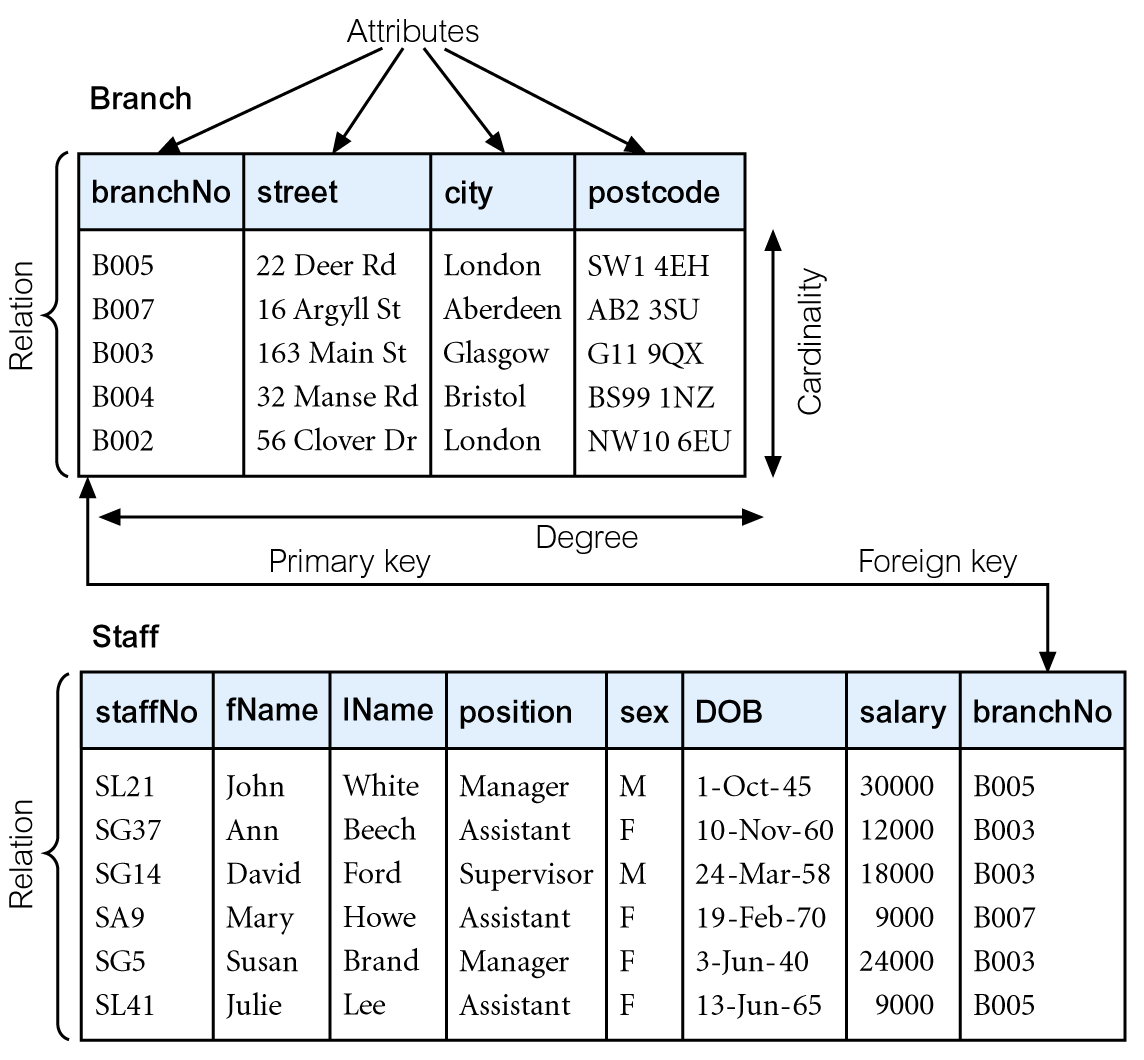 Examples of Attribute Domains
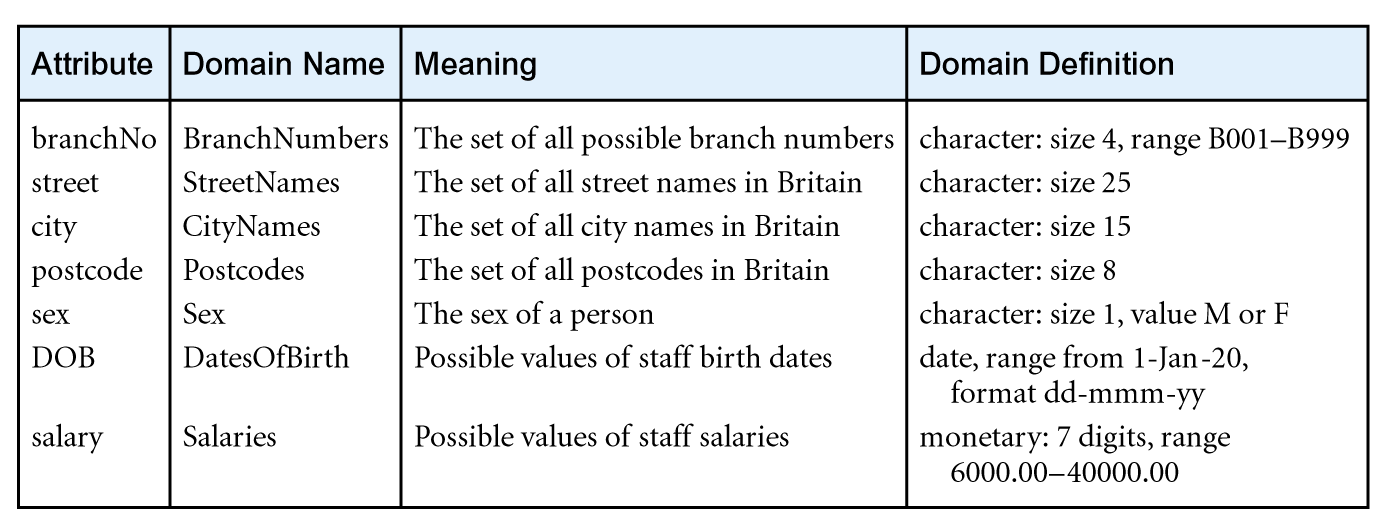 Alternative Terminology
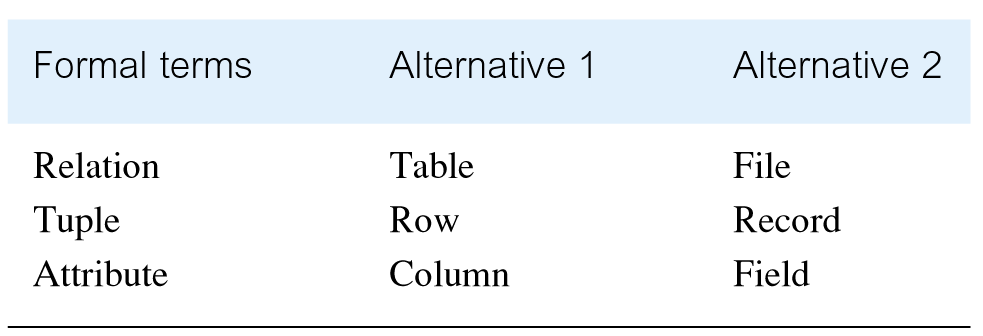 Mathematical Relations
Consider two sets, D1 & D2, 
Where D1 = {2, 4} and  D2 = {1, 3, 5} 
Cartesian product, D1 x D2 is, 
Set of all ordered pairs, where first element is member of D1 and second element is member of D2
D1 x D2 = {(2, 1), (2, 3), (2, 5), (4, 1), (4, 3), (4, 5)}
Alternative way is to find all combinations of elements with first from D1 and second from D2
Mathematical Relations..
Any subset of Cartesian product is a relation; e.g.
R = {(2, 1), (4, 1)}
May specify which pairs are in relation using some condition for selection; e.g.
Second element is 1:
R = {(x, y) | x  D1, y  D2, and y = 1}
First element is always twice the second:
S = {(x, y) | x  D1, y  D2, and x = 2y}
Mathematical Relations..
Relating with database relations
Consider Branch relation in the example where 
branchNo = {B002,B003}  city = {London,  Glasgow} 
Cartesian product, branchNo x city is, 
{(B002, London), (B002, Glasgow), (B003, London), (B003, Glasgow)}
Any subset of Cartesian product is a relation
Mathematical Relations..
Consider three sets D1, D2, D3 with Cartesian Product D1 x D2 x D3, e.g.
	D1 = {1, 3}	D2 = {2, 4}	D3 = {5, 6}
	D1 x D2 x D3 = 
	{(1,2,5), (1,2,6), (1,4,5), (1,4,6), (3,2,5), (3,2,6), (3,4,5), (3,4,6)} 
Any subset of these ordered triples is a relation
Mathematical Relations..
Cartesian product of n sets (D1, D2,…, Dn) is:
D1 x D2 x . . . x Dn = {(d1, d2, . . . , dn) | d1  D1, d2  D2, . . . , dn  Dn} 
Usually written as:  
	 n
	XDi
	i = 1
Any set of n-tuples from this Cartesian product is a relation on the n sets
Database Relations
Relation schema
Named relation defined by a set of attribute and domain name pairs
Let A1, A2,...,An be attributes with domains D1, D2,..., Dn 
Then the set {A1:D1, A2:D2, ... , An:Dn} is a relation schema
A relation R deﬁned by a relation schema S is a set of mappings from the attribute names to their corresponding domains. Thus, relation R is a set of n-tuples:
(A1:d1, A2:d2,..., An:dn) such that 
d1∈D1, d2∈D2,..., dn∈Dn
Database Relations
Relation schema
Named relation defined by a set of attribute and domain name pairs
Let A1, A2,...,An be attributes with domains D1, D2,..., Dn 
Then the set {A1:D1, A2:D2, ... , An:Dn} is a relation schema
A relation R deﬁned by a relation schema S is a set of mappings from the attribute names to their corresponding domains. Thus, relation R is a set of n-tuples:
(A1:d1, A2:d2,..., An:dn) such that 
d1∈D1, d2∈D2,..., dn∈Dn
Database Relations..
Branch relation schema 
Branch = 
{branchNo:BranchNumbers, street: StreetNames, city: CityNames, postcode:PostCodes}
Tuple of a Branch relation
{branchNo:B005, street: 22 Deer Rd, city: London, postcode:SW1 4EH}
Relational Database Schema
If R1, R2,..., Rn are a set of relation schemas, then we can write the relational database schema, or simply relational schema, R, as:

R= {R1, R2,..., Rn}
Properties of Relations
Relation name is distinct from all other relation names in relational schema
Each cell of relation contains exactly one atomic (single) value
Each attribute has a distinct name
Values of an attribute are all from the same domain
Properties of Relations..
Each tuple is distinct; there are no duplicate tuples
Order of attributes has no significance
Order of tuples has no significance, theoretically
Summary
Relational model terminology
Mathematical relations 
Database relations
Properties of a relation
References
All the material (slides, diagrams etc.) presented in this lecture is taken (with modifications) from the Pearson Education website :
http://www.booksites.net/connbegg